ละครยุคกลาง
โดย ผู้ช่วยศาสตราจารย์ ดร. ชุติมา  มณีวัฒนา
ข้อมูลทางประวัติศาสตร์ของยุคกลาง
- ได้ชื่อว่าเป็น “ยุคมืด”(c. 5-15) - การเมืองยังไม่เป็นระบบระเบียบ - วัดทำหน้าที่ “ผู้ปกครอง” และมีความ   สำคัญอย่างยิ่ง --พระสถาปนาอำนาจ         
   สูงสุดดูแลทั้งในวัดและทางโลกด้วย
ข้อมูลทางประวัติศาสตร์ของยุคกลาง
มีระบบ ศักดินา (feudalism)
 มีเจ้าขุนมูลนาย
 เชื่อในโลกหน้า
 มนุษย์สนใจศาสนา
ข้อมูลทางประวัติศาสตร์ของยุคกลาง
คนในสังคมสมัยนี้แบ่งออกเป็น 3 ชนชั้นคือ…. 1. เจ้าขุนมูลนาย       2. นักบวช       3. ชาวนานั่นหมายความว่า นักบวชและศาสนามีอิทธิพลมาก
ข้อมูลทางประวัติศาสตร์ของยุคกลาง
- สมัยนี้ถือว่าไม่มีมรดกทาง    ศิลปวัฒนธรรม - ชีวิตของผู้คนในยุคนี้ส่วนใหญ่ลำบาก   ยากแค้น
ข้อมูลทางประวัติศาสตร์ของยุคกลาง
- ช่วงเวลาของยุคนี้ นักวิชาการเห็นไม่ตรงกัน ว่าปีไหนเป็นช่วงเวลาของยุคกลาง ปีไหนเป็นช่วงเวลาของยุคเรอเนซองส์
ข้อมูลทางประวัติศาสตร์ของยุคกลาง
- บ้างว่ายุคกลางคือช่วง ค.ศ. 500 - 1400   ยุคเรอเนซองค์คือช่วง 1400 - 1650-  บ้างว่ายุคกลางน่าจะไปไกลถึง ปี ค.ศ.     1500-  บ้างว่ายุคเรอเนซองค์เริ่มต้นเมื่อปี 1350
ข้อมูลทางประวัติศาสตร์ของยุคกลาง
เพราะ… ชื่อยุคหมายถึง “รูปแบบของศิลปะ ที่คล้ายคลึงกัน”
ข้อมูลทางประวัติศาสตร์ของยุคกลาง
แต่… พัฒนาการของศิลปะในแต่ละประเทศเกิดในแถบยุโรปนั้นขึ้นไม่พร้อมกันนั่นเอง (ศิลป เรเนอซองส์เกิดขึ้นในอิตาลีก่อนประเทศอื่น ๆ)
ข้อมูลทางประวัติศาสตร์ของยุคกลาง
ว่ากันว่า พัฒนาการของรูปแบบศิลปะการแสดงหรือการละคร  จะพัฒนาช้ากว่าพัฒนาการของศิลปะแขนงอื่นๆ
ข้อมูลทางประวัติศาสตร์ของยุคกลาง
เพราะ… ละครสะท้อนให้เห็นภาพของสังคม และผู้คนในสังคมนั้น รวมทั้งความสัมพันธ์ของคนในสังคมอีกด้วย
ศิลปะยุคกลาง
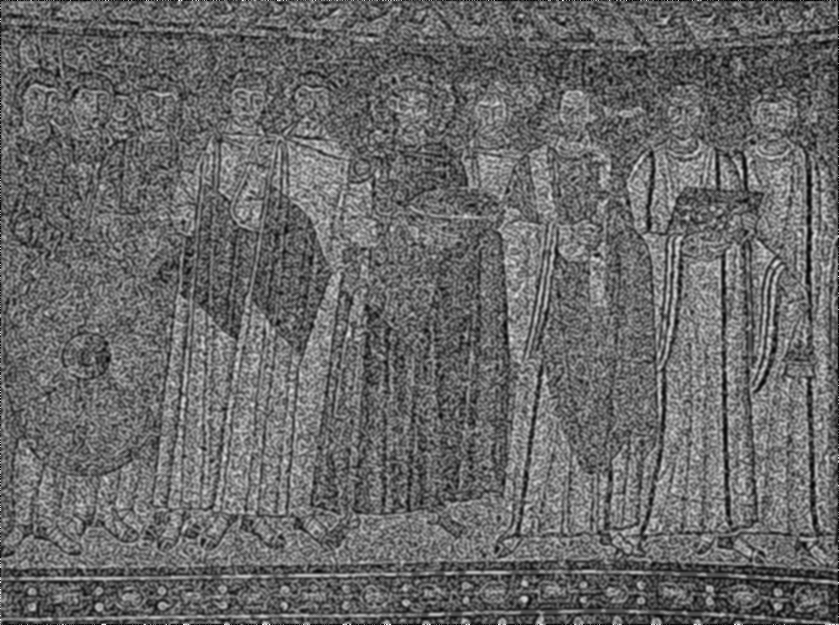 ศิลปะยุคกลาง
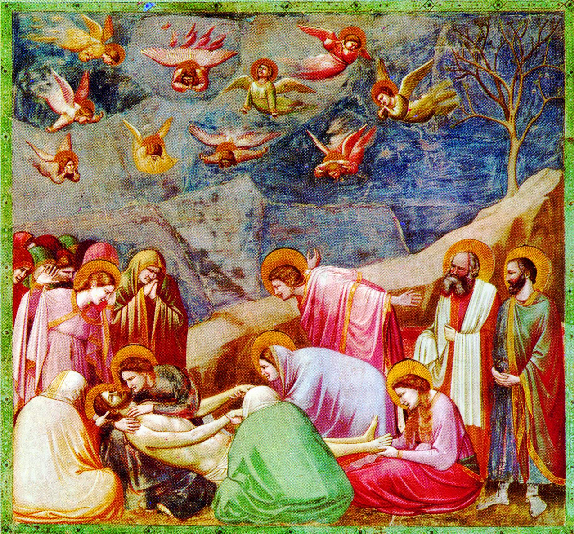 ศิลปะยุคกลาง
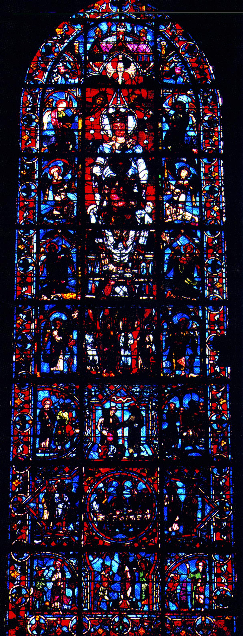 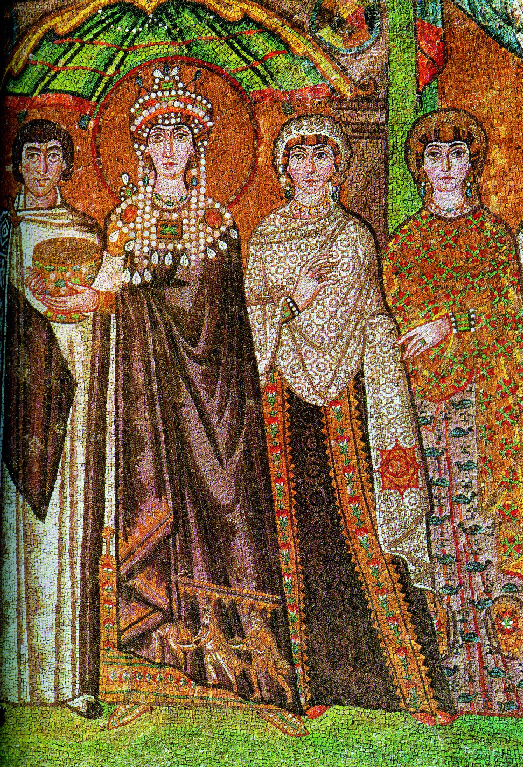 ศิลปะยุคกลาง
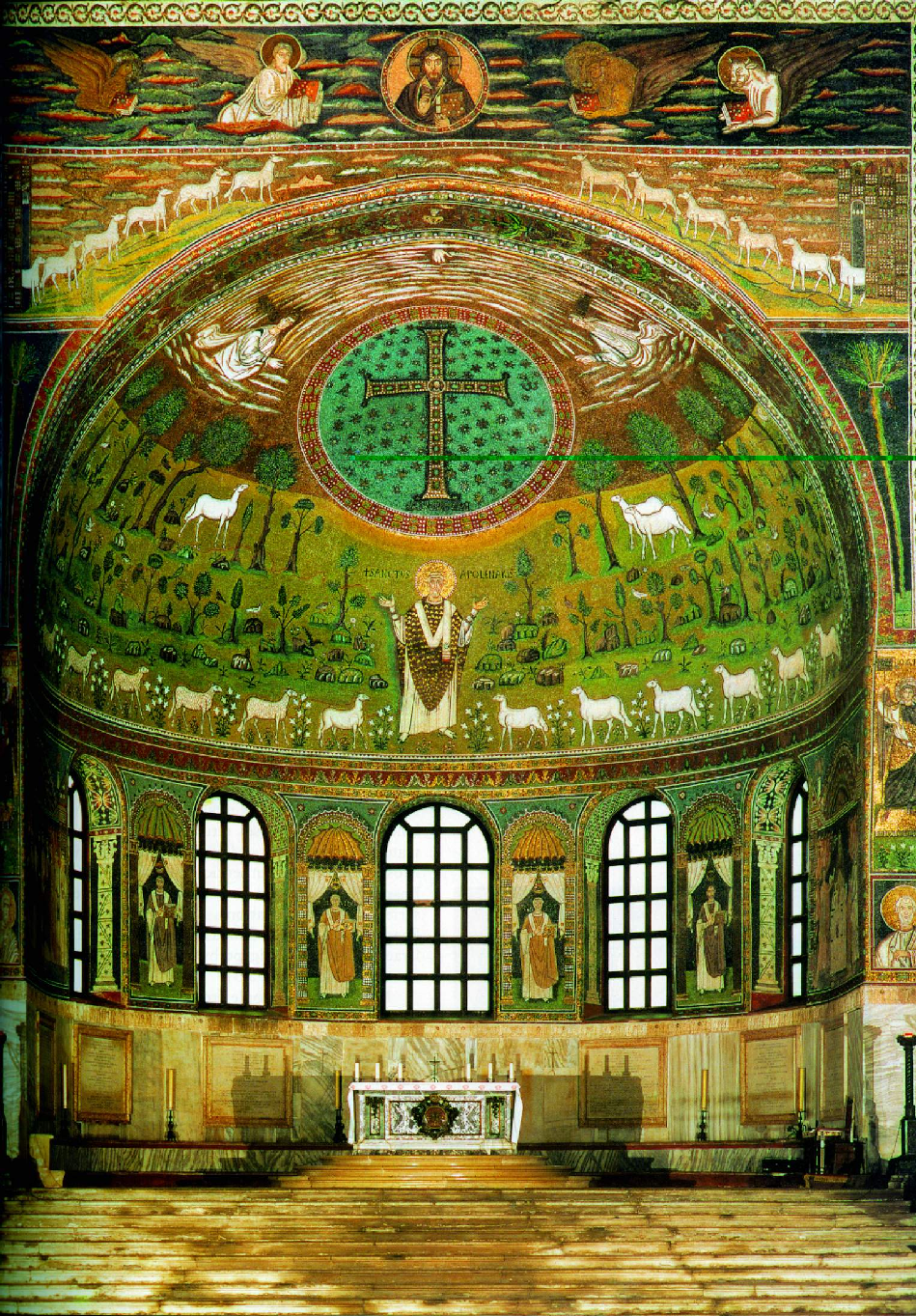 ศิลปะยุคกลาง
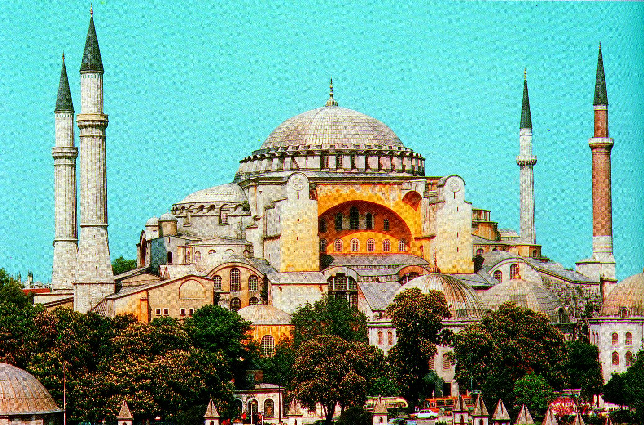 ข้อมูลด้านการละครของยุคกลาง
- มีกฤษฎีกาออกมาจากวัด ห้ามการ   แสดงทางโลก- เมื่อผู้คนพื้นเมืองต่างๆ ได้กลายเป็นคริสต์  ทางศาสนาก็เริ่มประกาศว่าการแสดง เป็นสิ่งที่เลวร้าย (เหมือนกับละคร Mime ของโรมัน)
ข้อมูลด้านการละครของยุคกลาง
- สมัยนี้มีการผลิตบทละครน้อยมาก และ  ไม่มีหลงเหลือให้ศึกษาเลย- มีแม่ชีชื่อ Hrosvitha เขียนบทละครดัด  แปลงจากบทของ เทอเรนส์ แต่ไม่ได้ใช้  แสดง
ข้อมูลด้านการละครของยุคกลาง
จนกระทั่งประมาณปี 925 และ 975   ละครจึงถูกนำกลับมาเล่นอีกครั้ง โดย  ศาสนาเป็นผู้ดึงกลับมาเอง ในรูปแบบ  ของ “พิธีกรรมทางศาสนา”
ละครในโบสถ์ (Liturgical Drama)
- เป็นการแสดงประกอบในพิธีอีสเตอร์- เรียกว่า “โทรป” (Tropes) -- ร้องประกอบดนตรี- ละครเรื่องแรกในประวัติศาสตร์อังกฤษ  คือ “เคว็ม คูอาริติส” (QuemQuaeritis)
“เคว็ม คูอาริติส” (Quem Quaeritis)
- มีความยาว 4 บรรทัด- มีเหตุการณ์, ตัวละคร, และบทสนทนา- เล่นโดยพระ / เป็นเรื่องราวหลังจากพระเยซูสิ้นพระชนม์- เป็นบทร้อง, และใช้ภาษาละติน
ละครในโบสถ์ (Liturgical Drama)
- ต่อมาเริ่มได้รับความนิยม และขยายไป เล่นในเทศกาลอื่นๆ ด้วย เช่น คริสมาสต์- เรื่องราวจะเกี่ยวข้องกับประวัติของพระเยซูในแง่มุมต่างๆ เช่น การประสูติ, ความสงสัยของโจเซฟ, กำเนิด จอห์น เดอะบัพทิส, การกลับชาติมาเกิดของพระเยซู
ละครในโบสถ์ (Liturgical Drama)
- ต่อมาละครในโบสถ์เริ่มได้รับความนิยมมากขึ้น เพราะให้ความบันเทิงด้วย- หลังๆ เรื่องราวจึงขยายไปไกลกว่าเรื่องของพระเยซู แต่จะเป็นเรื่องในพระคัมภีร์ เช่น กำเนิดอาดัม, เรื่องของโนอาห์
ละครในโบสถ์ (Liturgical Drama)
- ภาษาละติน จึงปรับเป็นภาษาถิ่น เรียกว่า “Vernacular” -- หมายถึงละครศาสนาที่ใช้ภาษาถิ่น- บทร้องก็ปรับเป็นบทพูด- เรื่องราวก็เติมแต่ง (ไม่ได้อยู่เฉพาะกับไบเบิ้ล)
ละครในโบสถ์ (Liturgical Drama)
- ในที่สุดเมื่อละครได้รับความนิยมมากขึ้น- มีพระไม่พอเล่น / โบสถ์เล็กเกินไป- ละครจึงต้องออกไปเล่นนอกโบสถ์ เรียกว่า “ละครมิสเตอรี่” และ “ละครมิราเคิล”
การจัดการแสดงละครในโบสถ์ (Liturgical Drama)
- ใช้โบสถ์เป็นสถานที่แสดง ประกอบด้วย   1. แมนชั่น (Mansions) คือฉากที่ตั้งอยู่กับที่       (fixed stage) -- ฉากแบบนี้เรียกว่า        Simultaneous setting    2. แพลที (Platea)  - บริเวณที่ใช้แสดง ใกล้ๆ กับแมนชั่นนั่นเอง
ฉากยุคกลาง
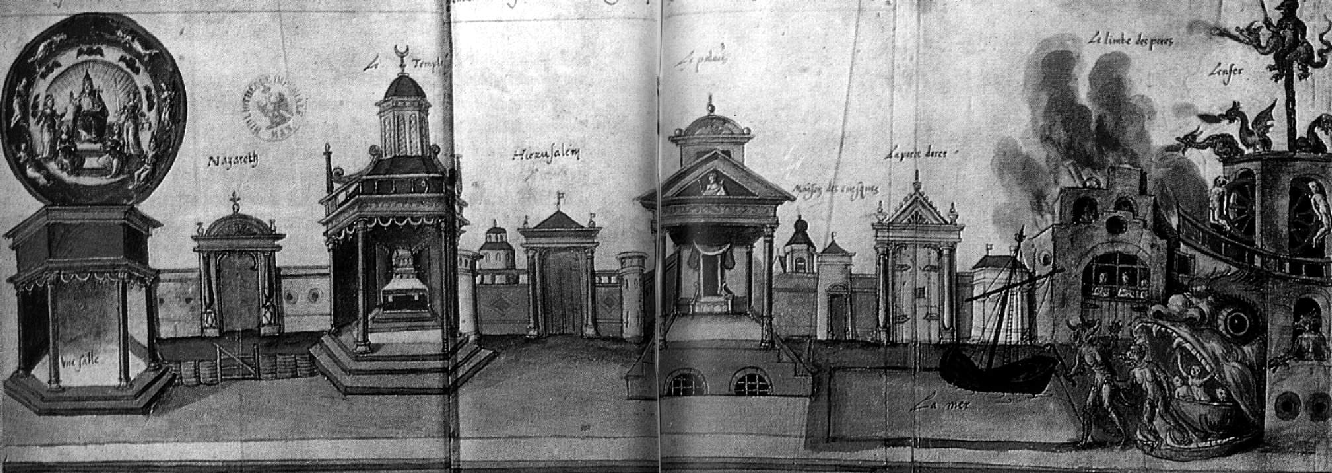 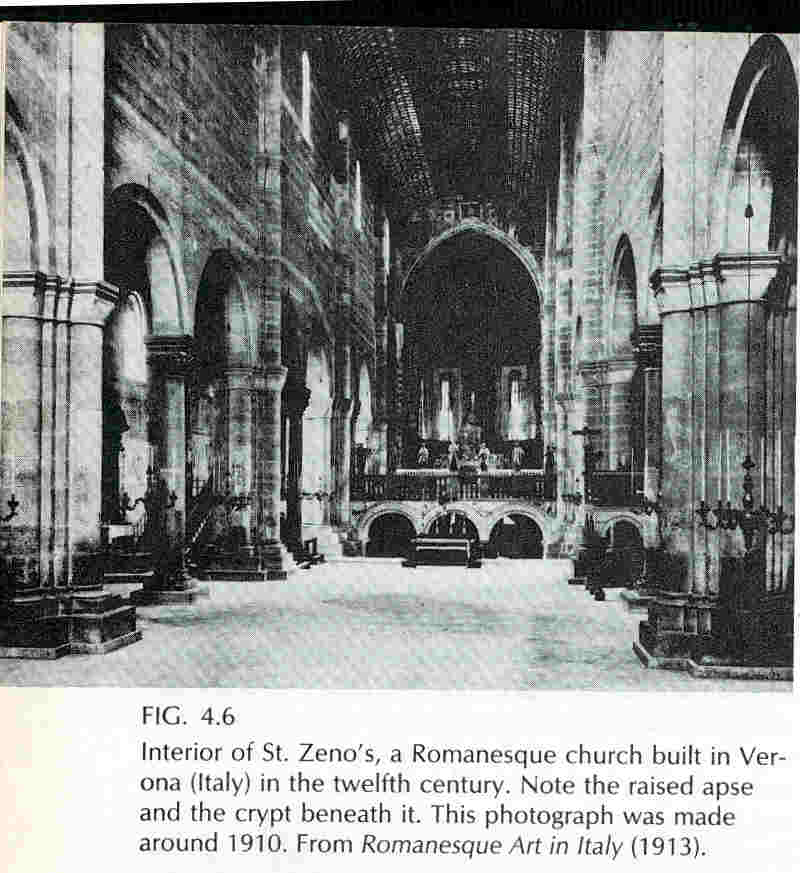 การแสดงละครในยุคกลาง
การจัดการแสดงละครในโบสถ์ (Liturgical Drama)
- โครงสร้างของโบสถ์ ใช้เป็นแมนชั่นได้ (เช่นระเบียงนักร้องประสานเสียง - เป็นสวรรค์, แท่นบูชา - เป็นหลุมฝังศพพระเยซู)- มีการใช้เครื่องจักรไว้ยกพระเยซู หรือเทพ- เสื้อผ้าสันนิษฐานว่าเป็นชุดในโบสถ์
ละครนอกโบสถ์
แบ่งเป็น 3 ประเภท คือ1. มิสเตอรี เพลย์ (Mystery Play)2. มิราเคิล เพลย์ (Miracle Play)3. มอราลิตี เพลย์ (Morality Play)
1. มิสเตอรี เพลย์ (Mystery Play)
มาจากคำว่า “ mystere” ภาษาฝรั่งเศส แปลว่า “สมาคมพ่อค้า” 
 จัดแสดงในเทศกาล Corpus Christi- เรื่องราวจากละครเกี่ยวกับไบเบิ้ล: การสร้าง  โลก, การตกต่ำของมนุษย์, วันพิพากษา
1. มิสเตอรี เพลย์ (Mystery Play)
- ใช้นักแสดงสมัครเล่น- แต่งกายด้วยเสื้อผ้าในชีวิตประจำวัน (มี   เครื่องแต่งกายเฉพาะของพวกภูตผี)- บางเรื่องอาจใช้เครื่องดนตรีประกอบ
1. มิสเตอรี เพลย์ (Mystery Play)
- แสดงบนรถเลื่อน Pageant Wagon เคลื่อนไปตามจุดสำคัญ- เรียกอีกอย่างว่า ละครชุด หรือ cycle play
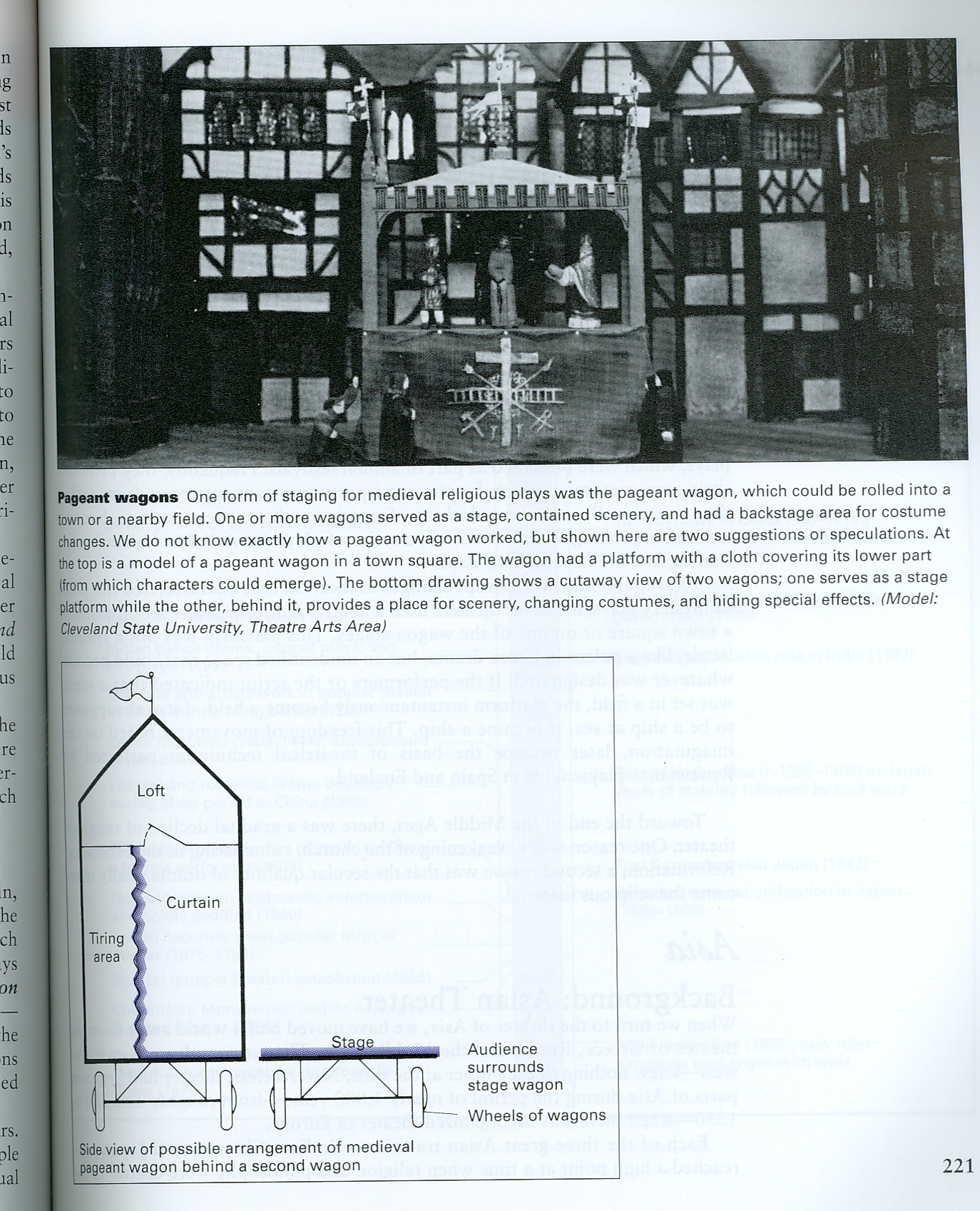 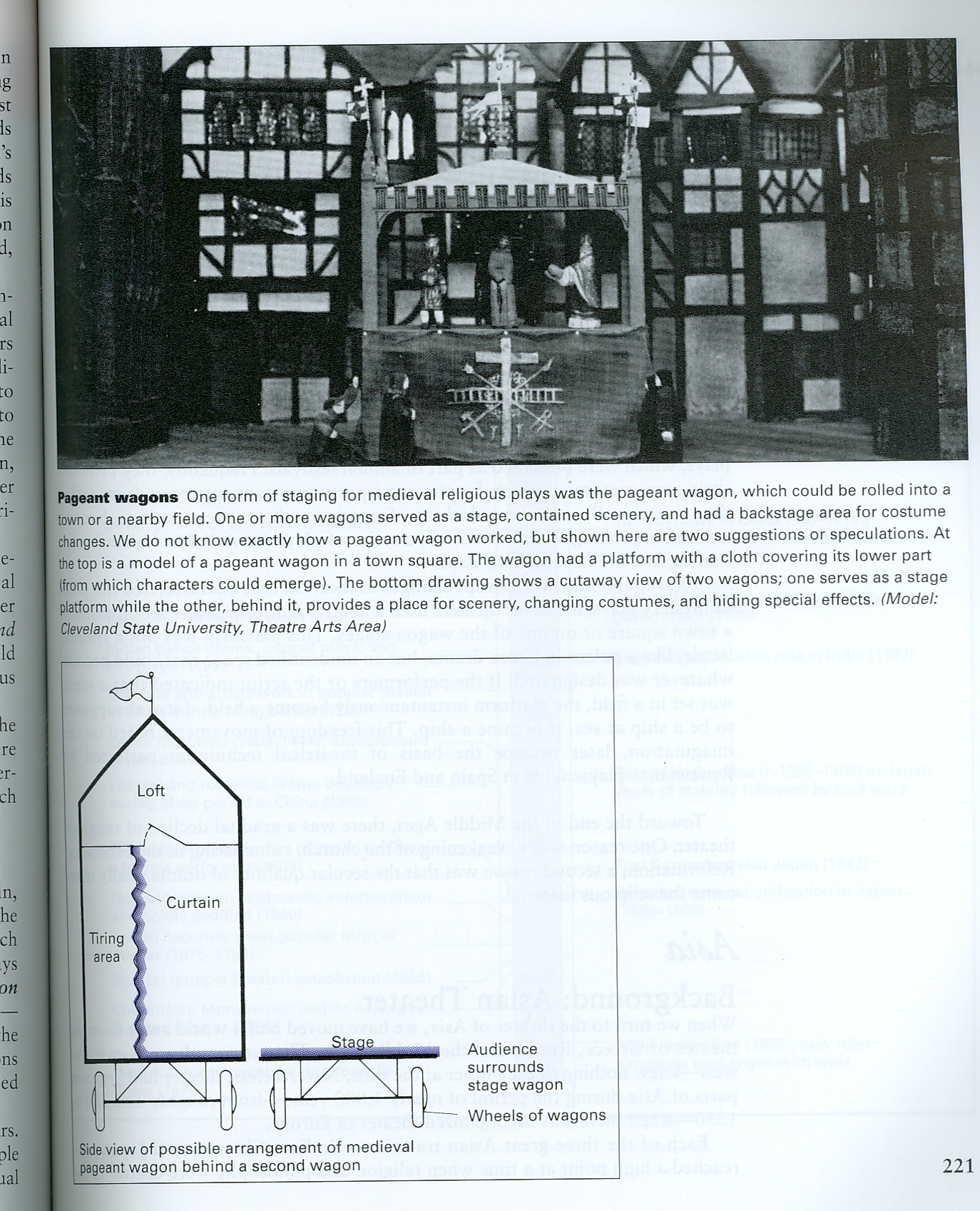 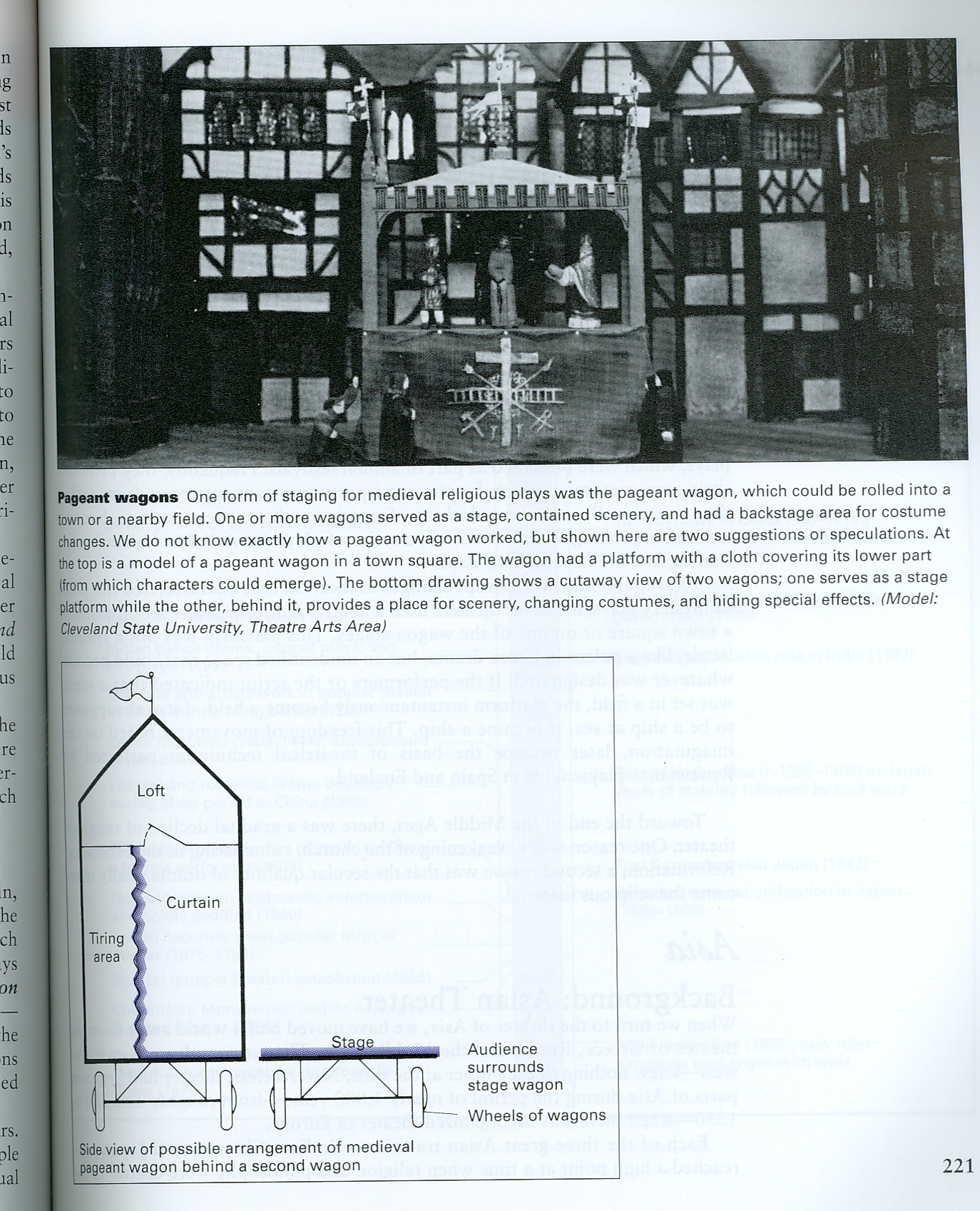 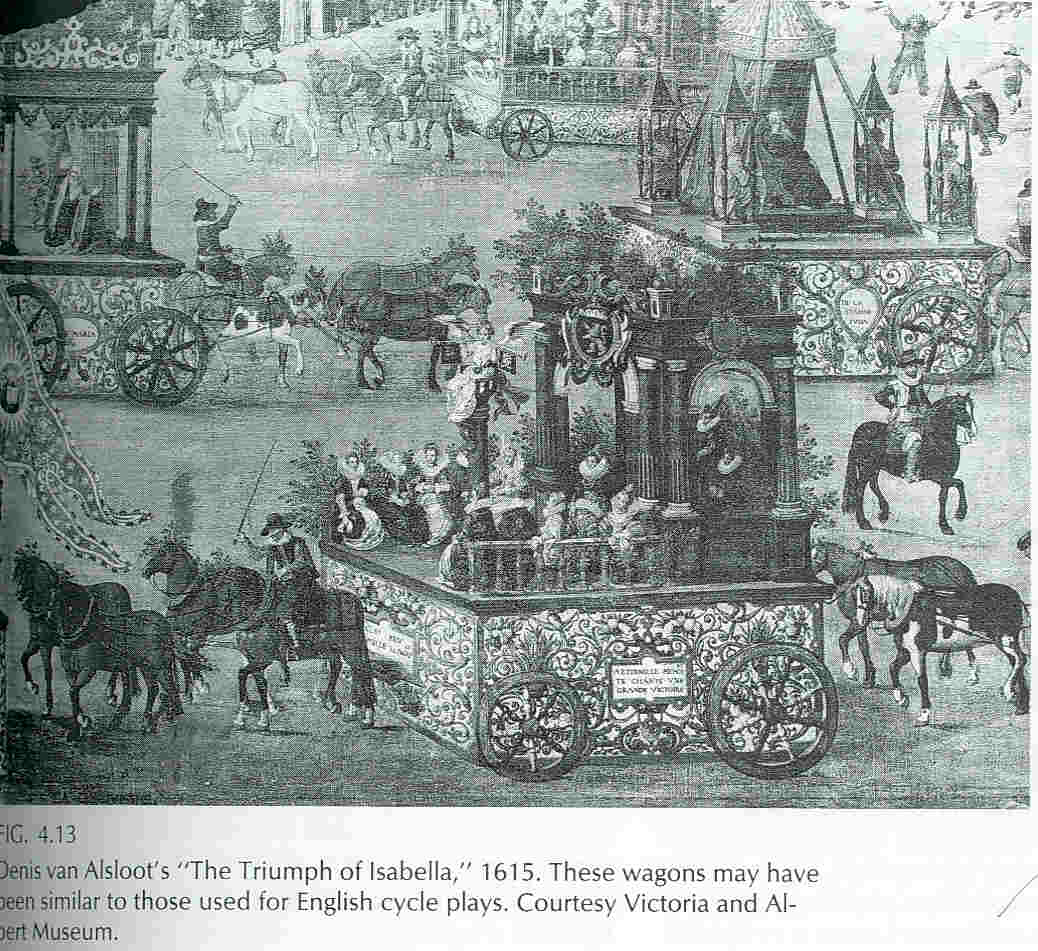 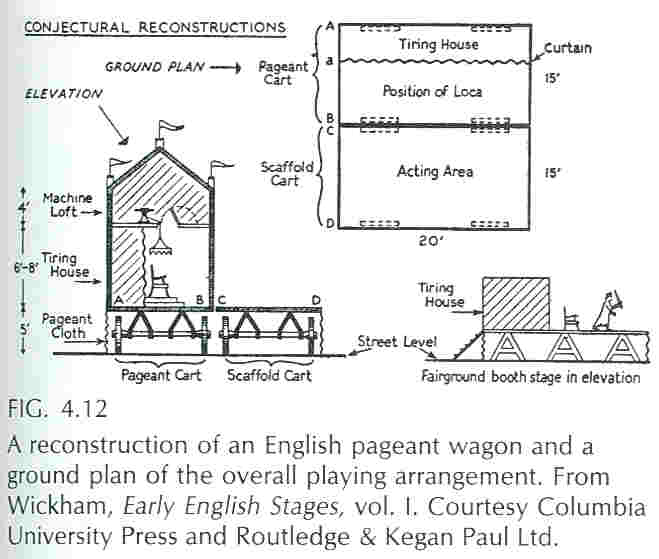 2. มิราเคิลเพลย์ (Miracle Play)
-  เป็นเรื่องของประวัติชีวิตนักบุญต่างๆ-  หลังๆ เริ่มแต่งเติมขึ้นจนแทบไม่เกี่ยวกับศาสนาเลย และเป็นเรื่องของคนธรรมดา-  ตอนท้ายของเรื่องมีปาฏิหาริย์ทางศาสนามาเกี่ยวข้อง
สรุป
ขณะนี้ละครในวัดยังคงแสดงอยู่    (โดยเรื่องราวจะเกี่ยวกับพระเยซูอย่างเคร่งครัด) 
 ดังนั้นทางโบสถ์จึงประนาม มิสเตอรี และมิราเคิล เพลย์ ว่าเป็นความ “โง่เขลา” และ “บาปหนา”
3. มอราลิตีเพลย์ (Morality Play)
-  เป็นละครสอนศีลธรรม-  เปรียบเทียบสิ่งที่เป็นนามธรรมกับรูปธรรม-  เรื่องที่โดงดังคือ Everyman
ละครที่ไม่เกี่ยวกับศาสนา (ละครทางโลก)Secular Drama
1. ละครพื้นบ้าน (Folk Play)2. ละครตลกชวนหัว (Farce)3. ละครอินเทอร์ลูด (Secular Interlude)
1. ละครพื้นบ้าน (Folk Play)
- มีตัวเอกเป็นวีรบุรุษระดับชาวบ้าน เช่น   โรบินฮูด, เซนท์ จอร์จ- มักเป็นเรื่องเกี่ยวกับการต่อสู้, ฟันดาบ, เต้นระบำ, ความตาย, และการเกิดใหม่
1. ละครพื้นบ้าน (Folk Play)
- นักแสดงเป็นพวกมือสมัครเล่น-  มักเล่นตามงานเทศกาล-  มีอิทธิพลน้อยมากต่อละครยุคต่อๆ มาในยุโรป
2. ละครตลกชวนหัว (Farce)
-  เริ่มต้นจากที่ฝรั่งเศสก่อน ต่อด้วยอังกฤษ-  เรื่องราวไม่เกี่ยวกับศาสนา หรือสั่งสอน-  เป็นการล้อเลียนความชั่วร้ายของมนุษย์โดย   
  มองดูอย่างตลกขบขัน, มีการใช้ไหวพริบมาก
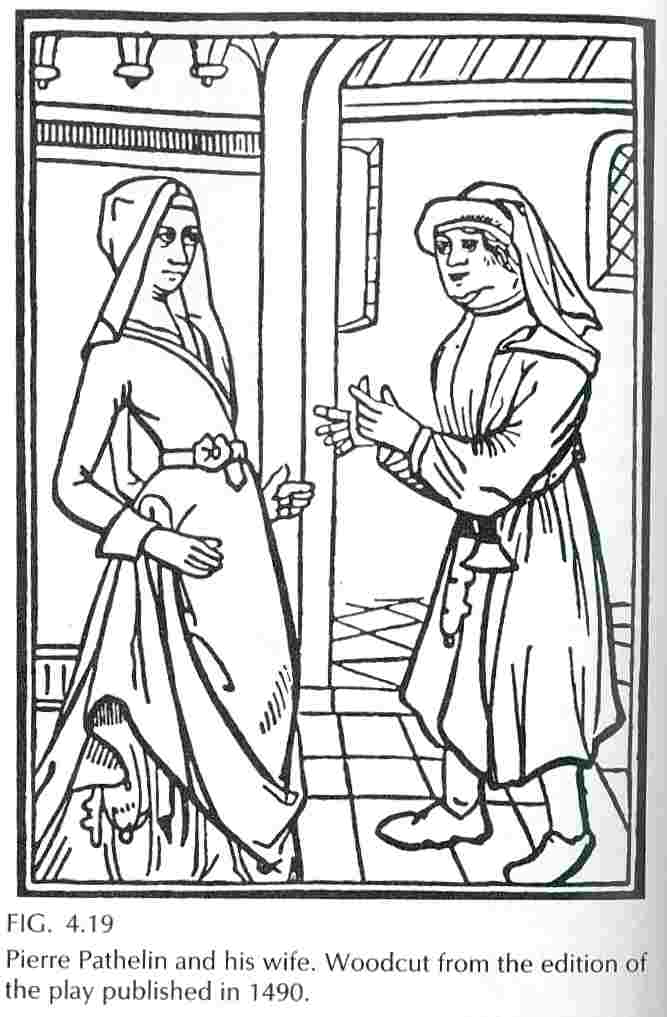 3. ละครอินเทอร์ลูด (Secular Interlude)
- เป็นเรื่องราวจริงจัง หรือตลกขบขันไม่เกี่ยวกับศาสนา- แสดงโดยคณะละครเร่หรือคณะรับจ้างขุนนาง- เป็นการแสดงสลับฉาก เป็นส่วนหนึ่งของงานเลี้ยง การเฉลิมฉลอง
-
การแสดงละครในยุคกลาง
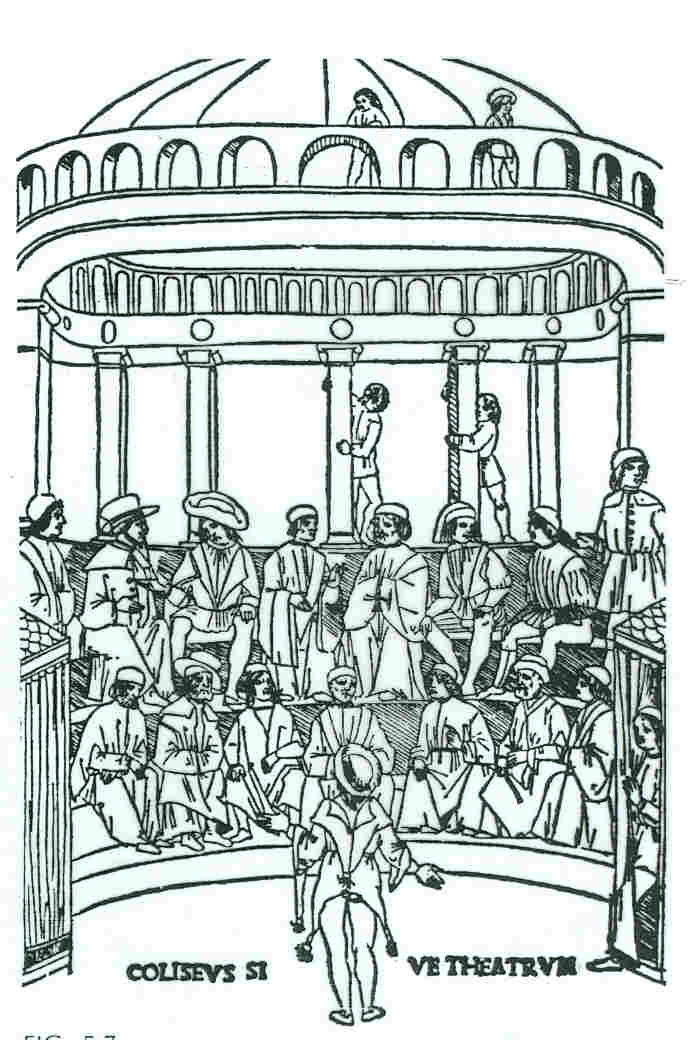 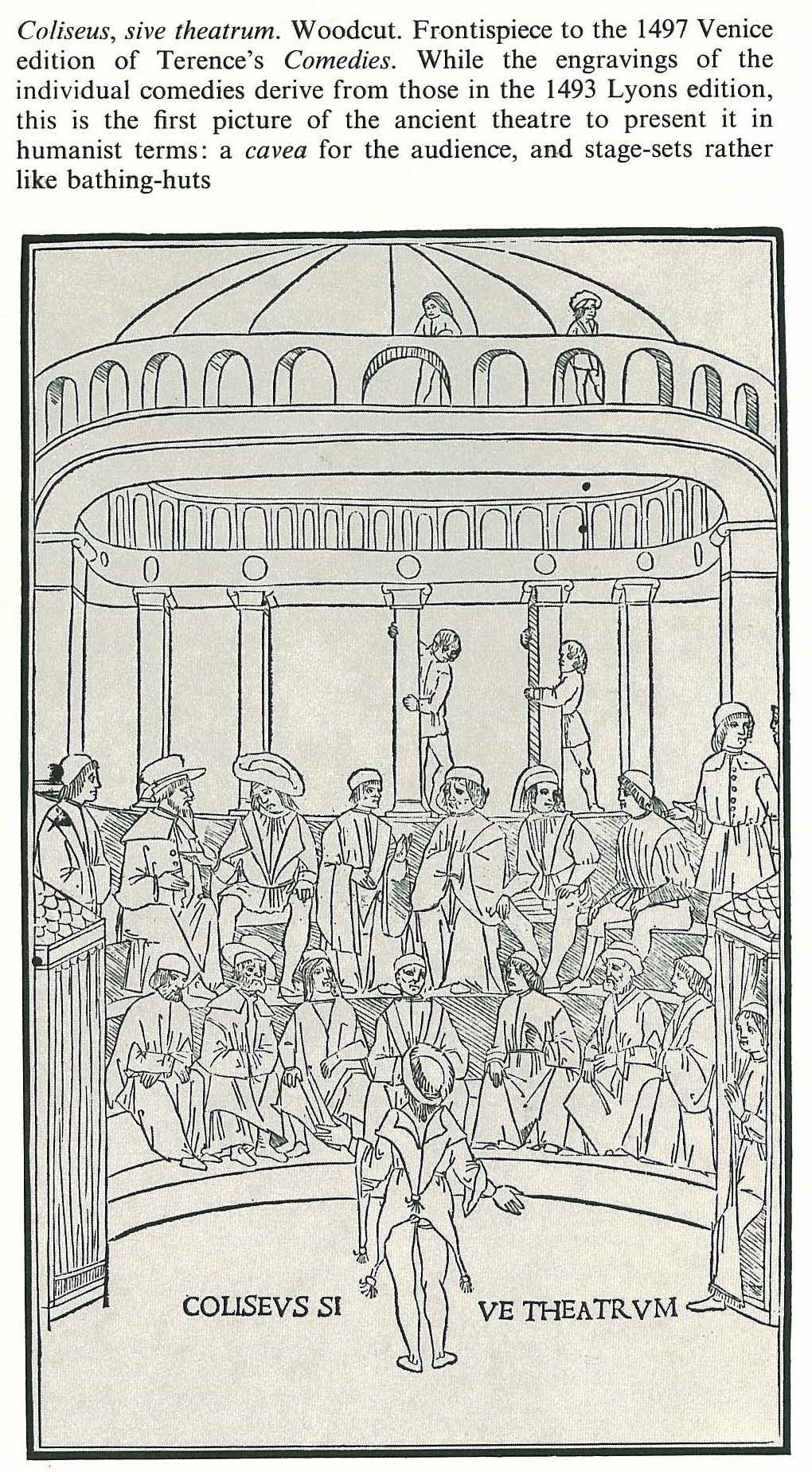 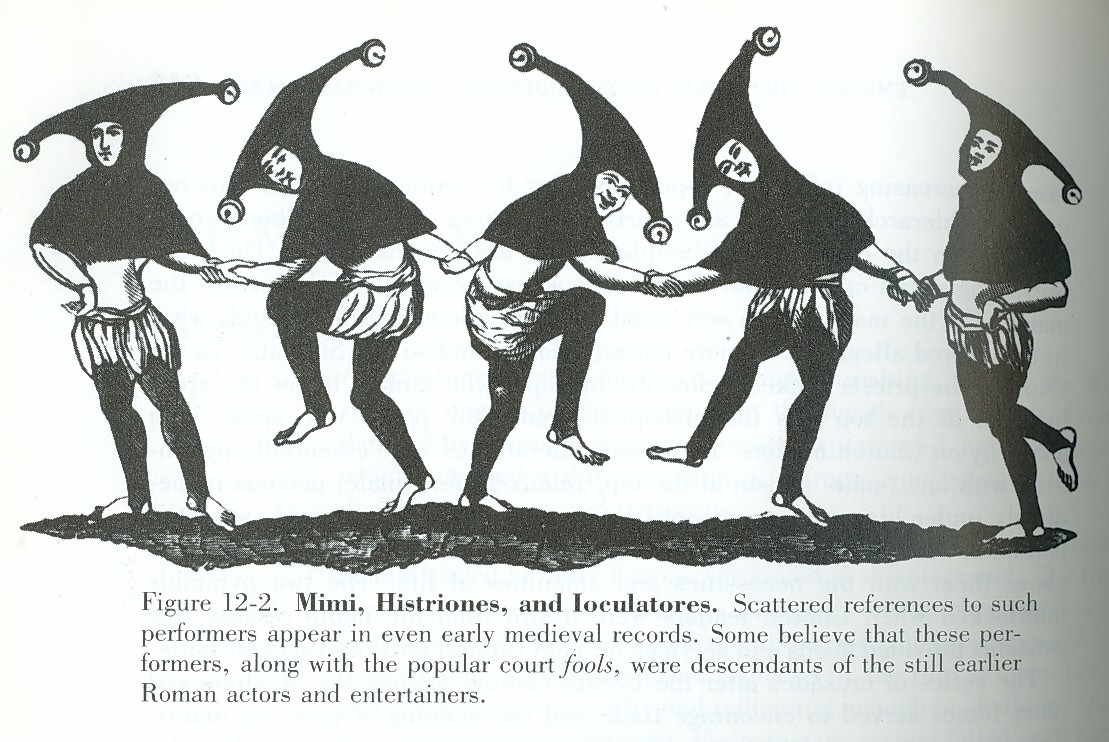 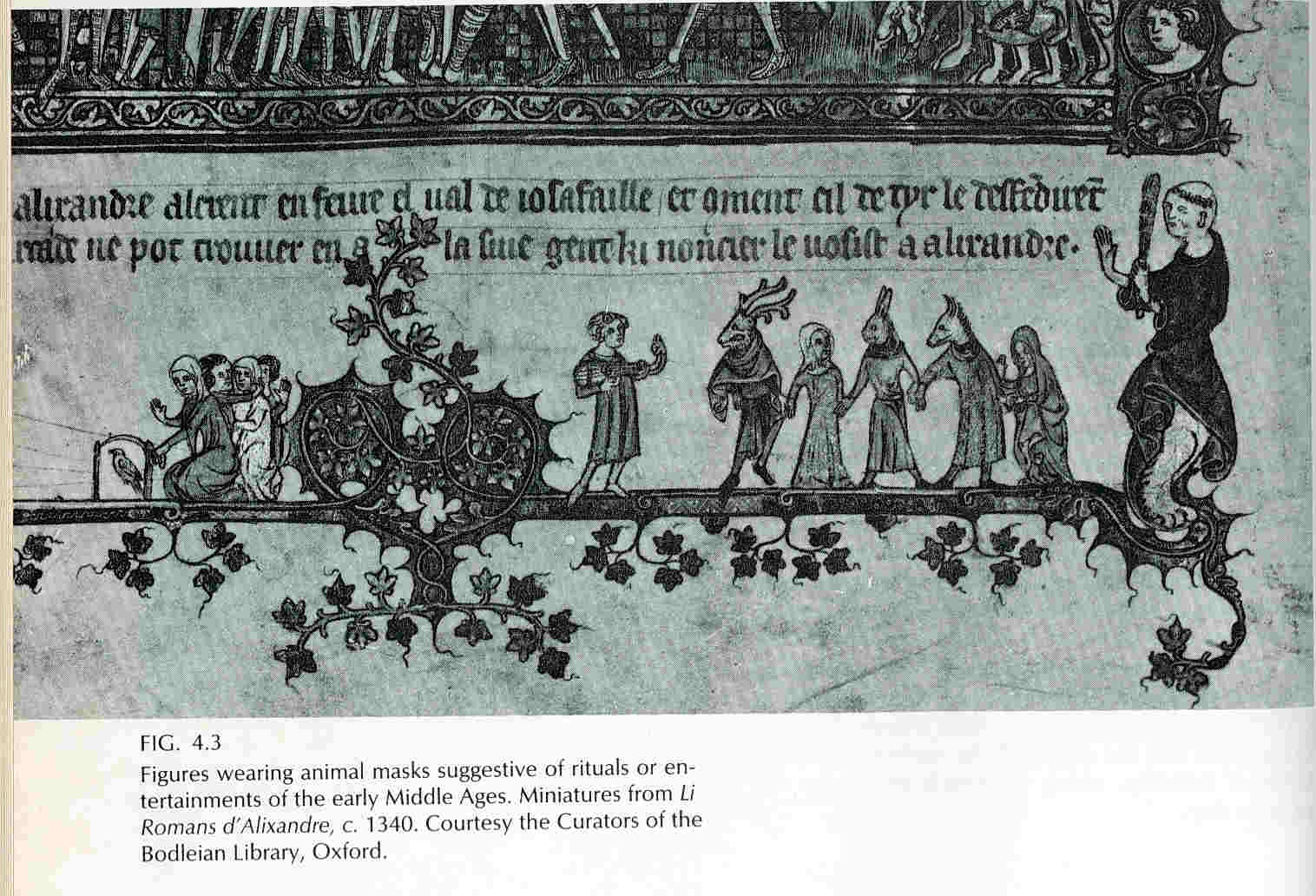 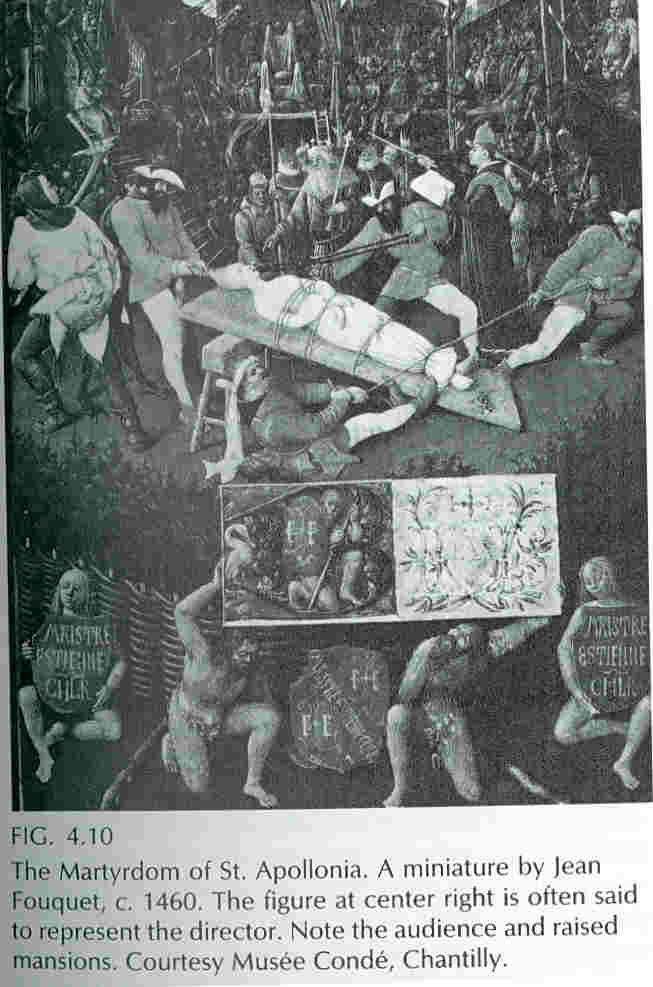 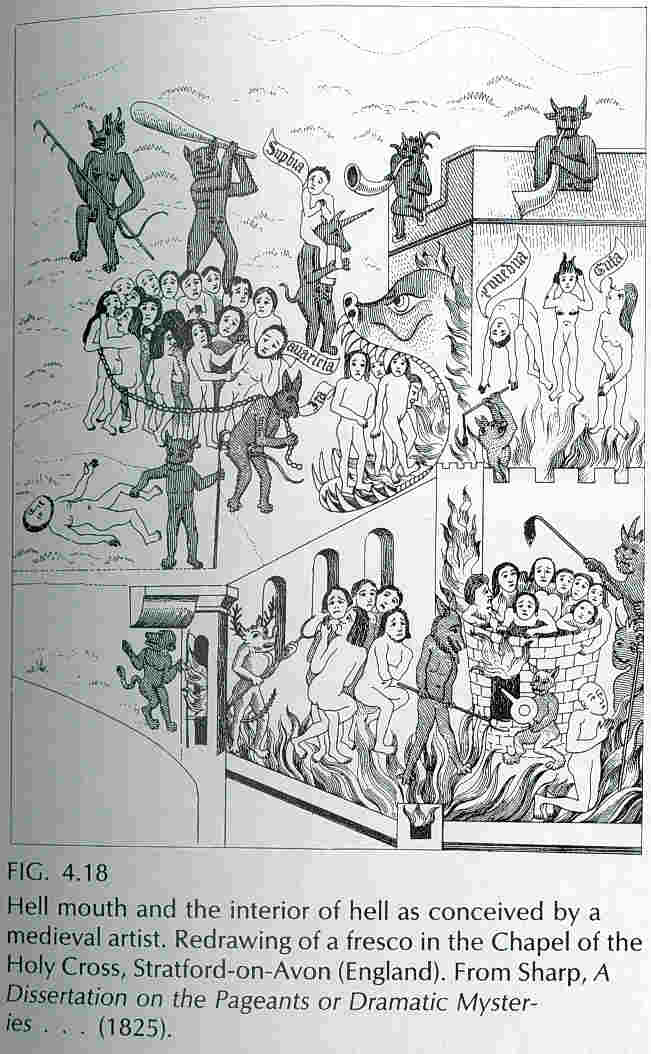 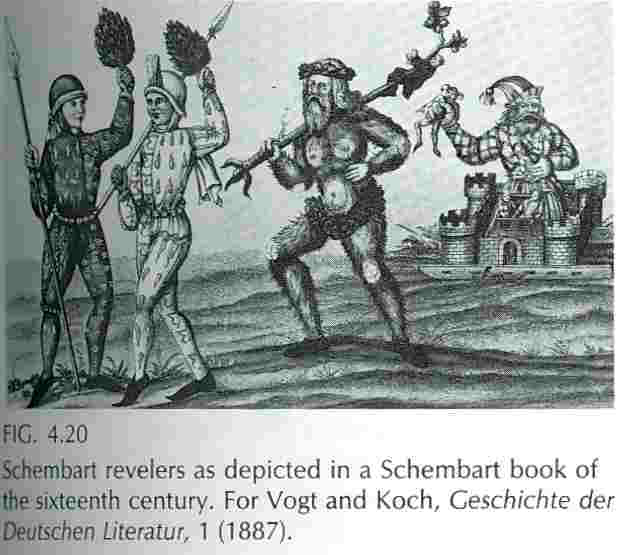 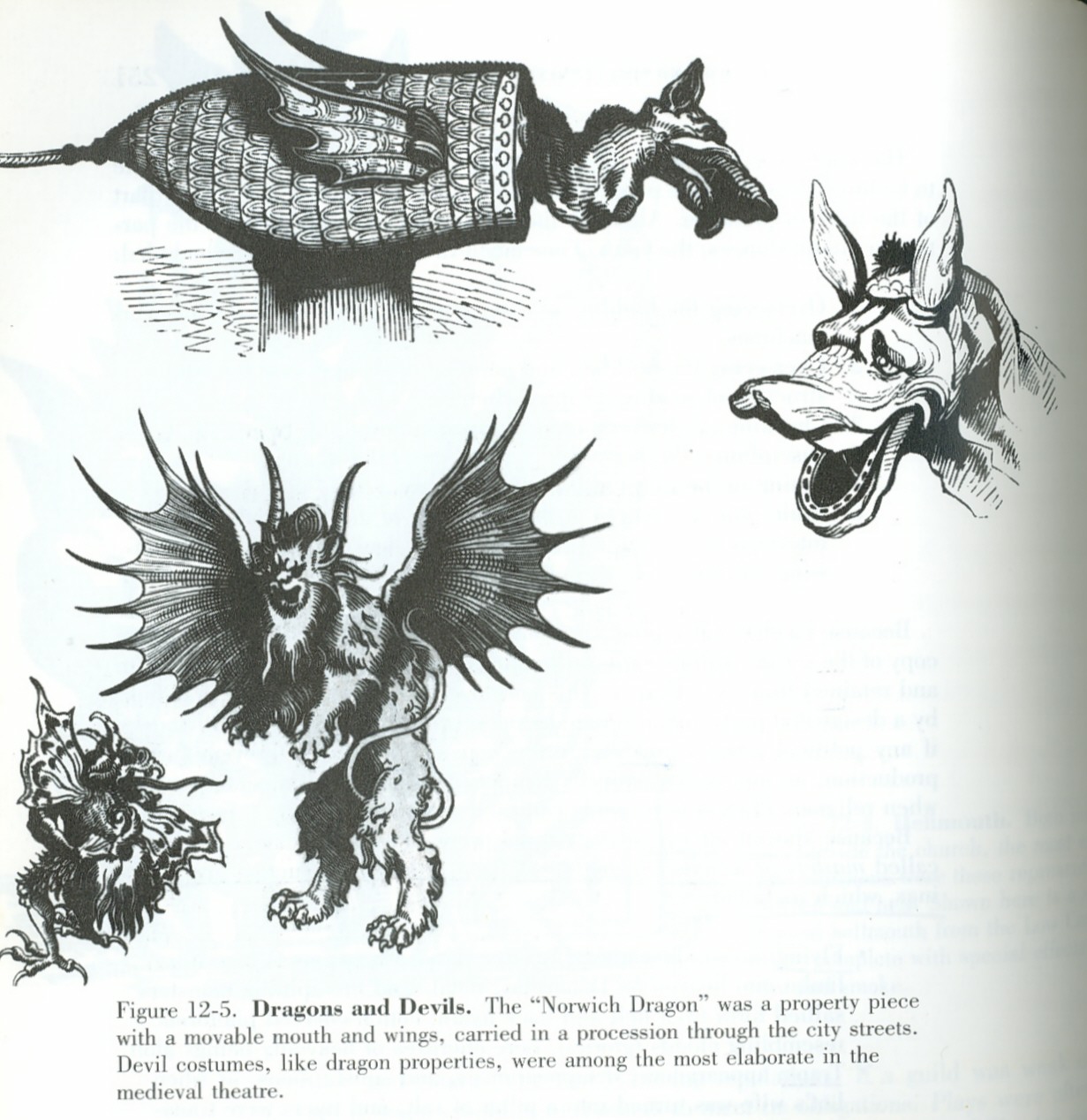 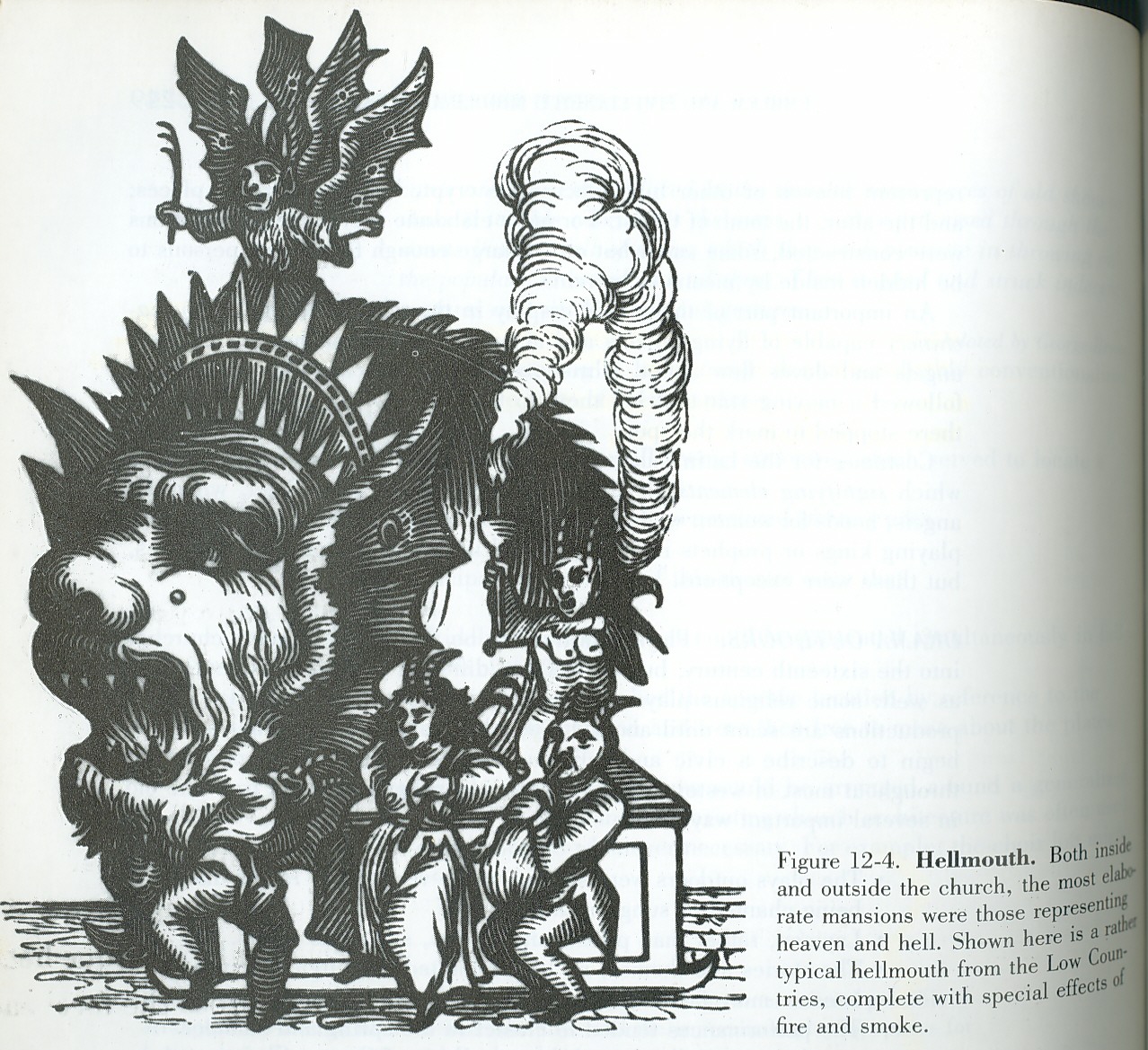 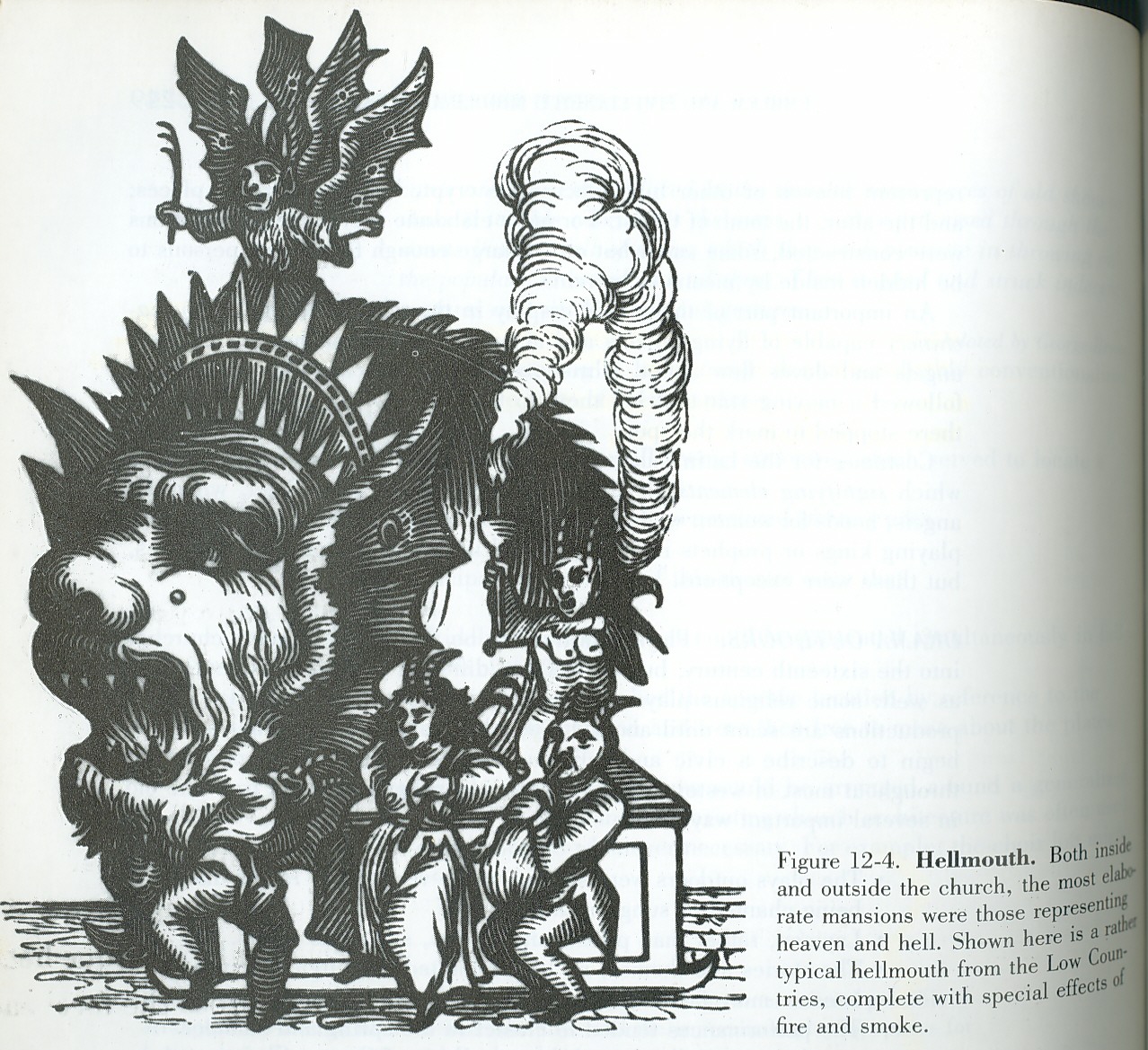 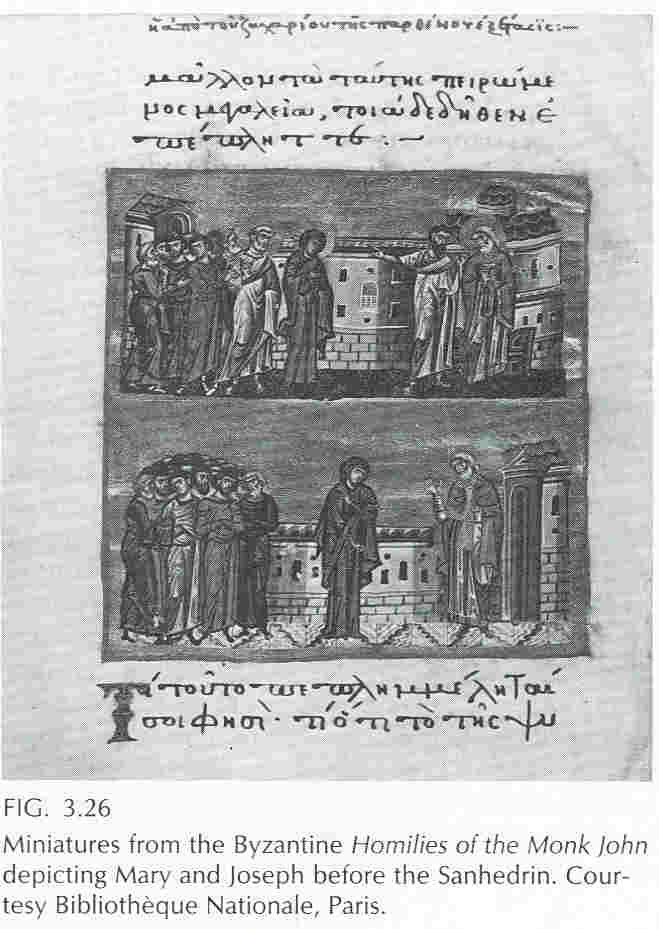 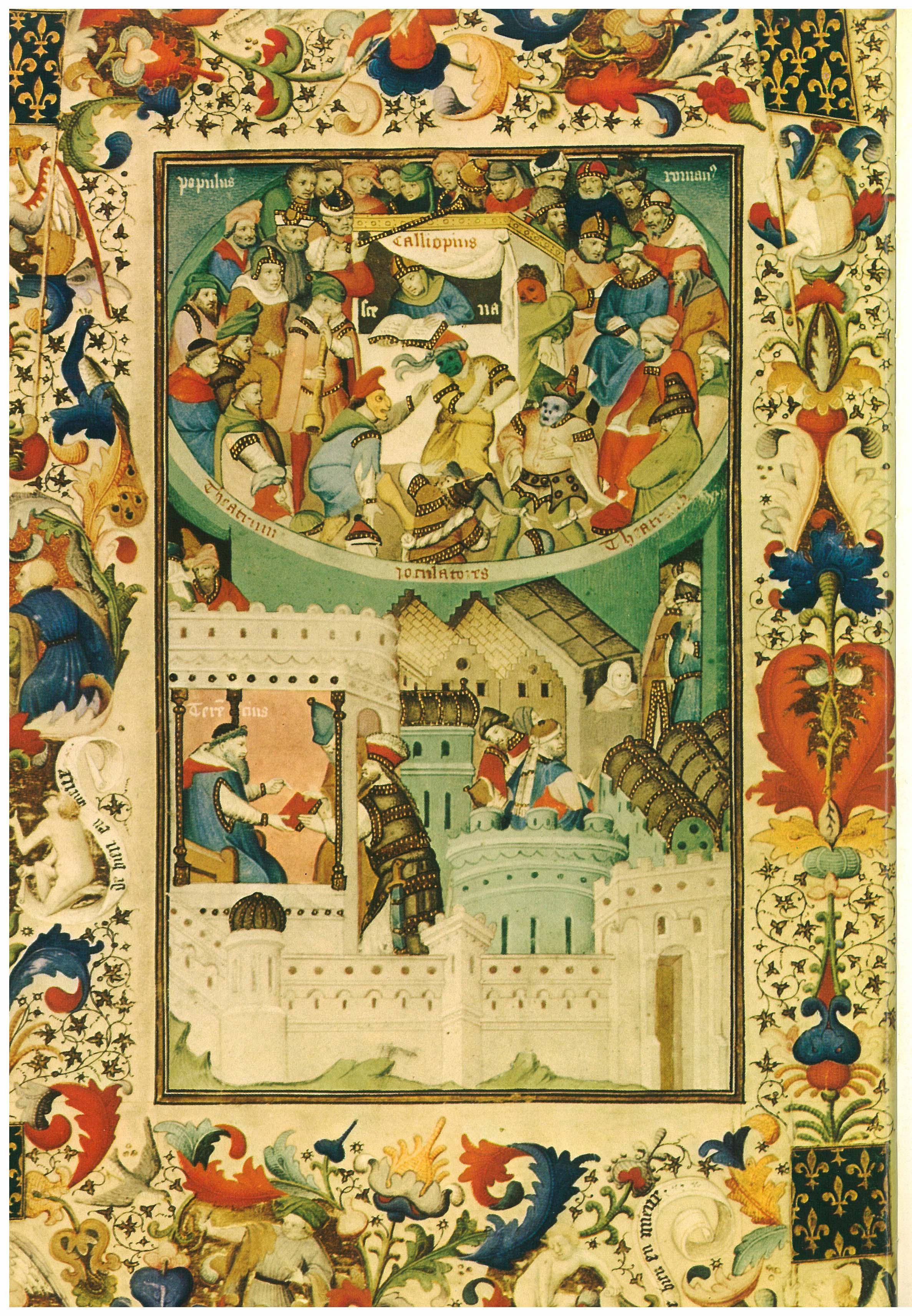 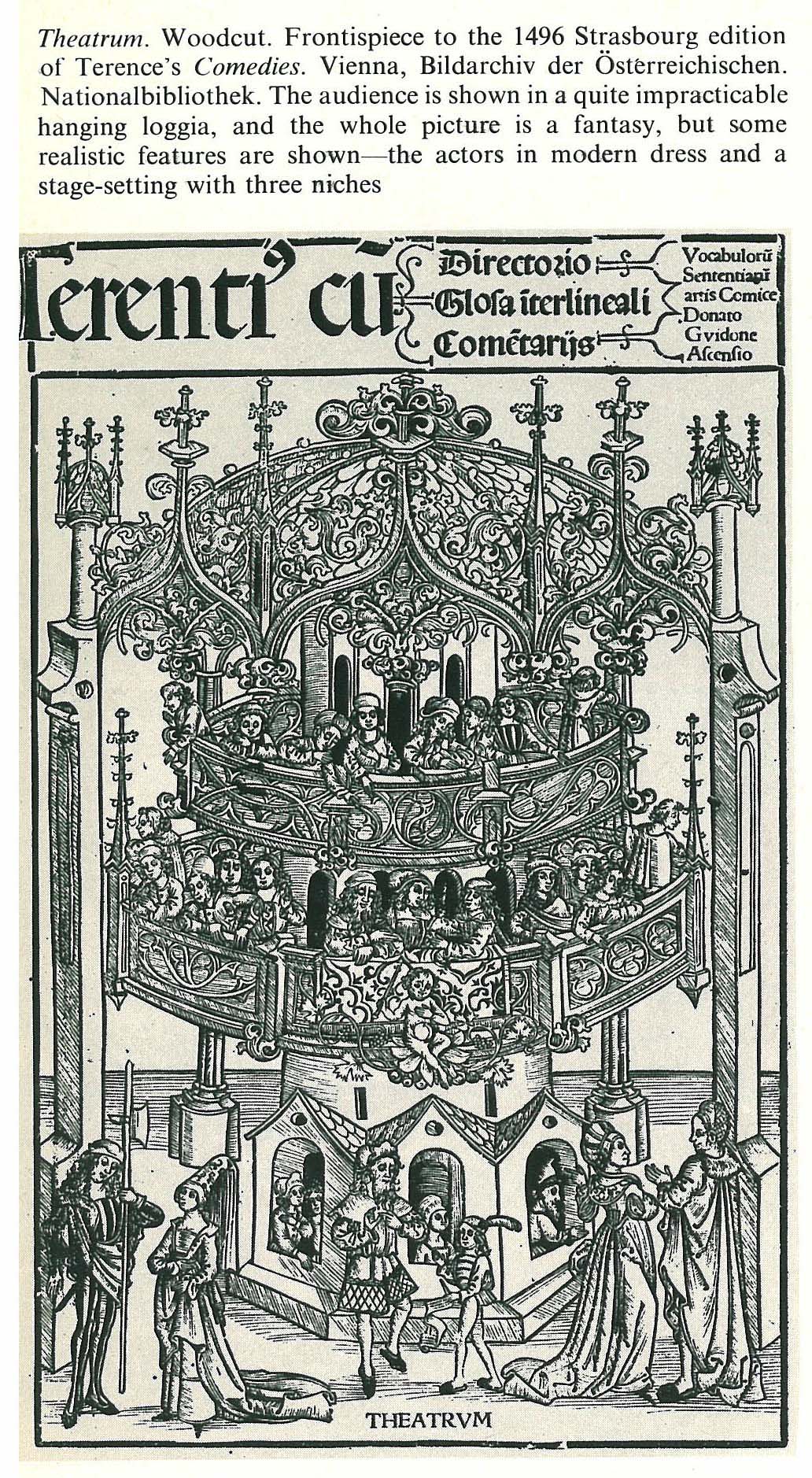 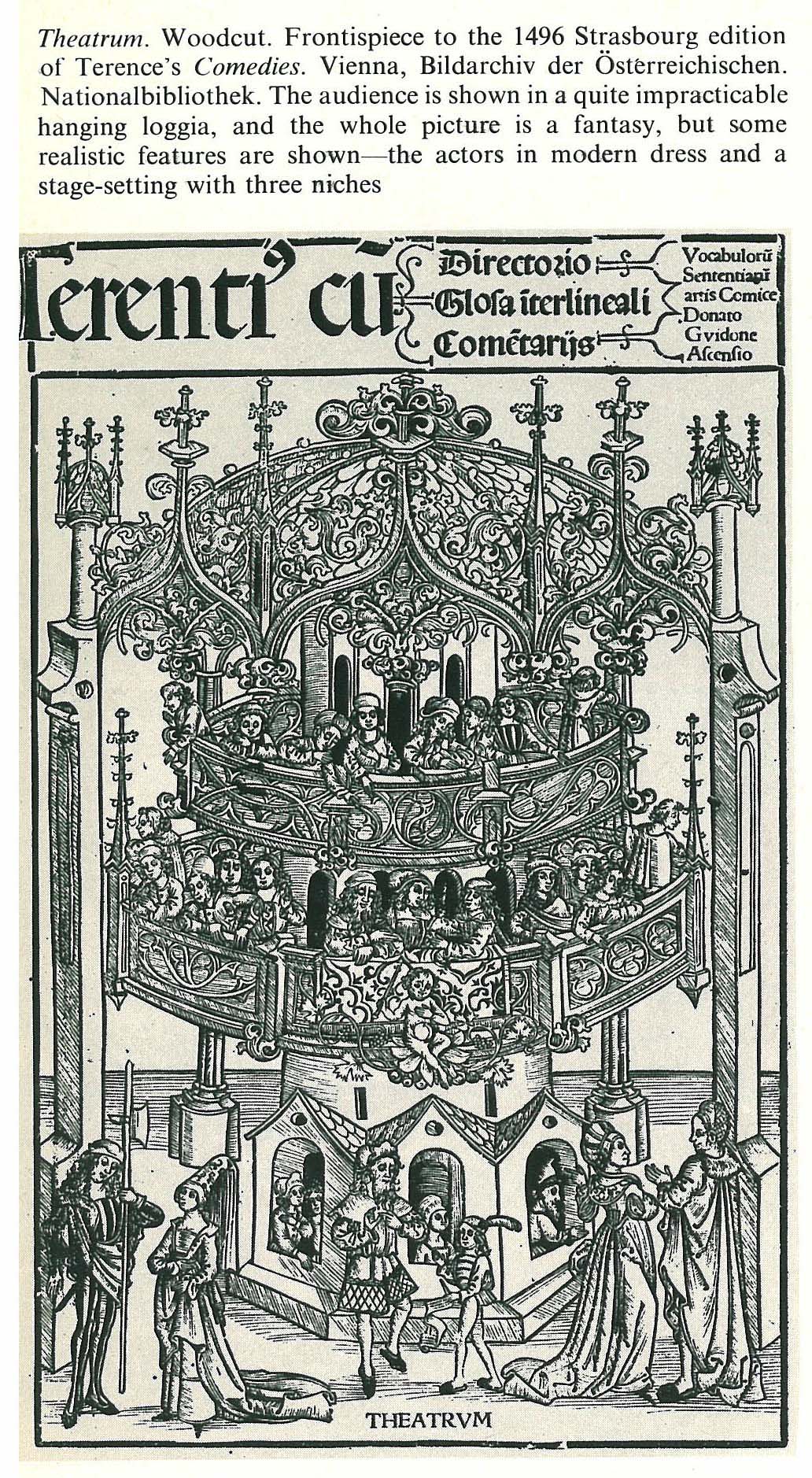 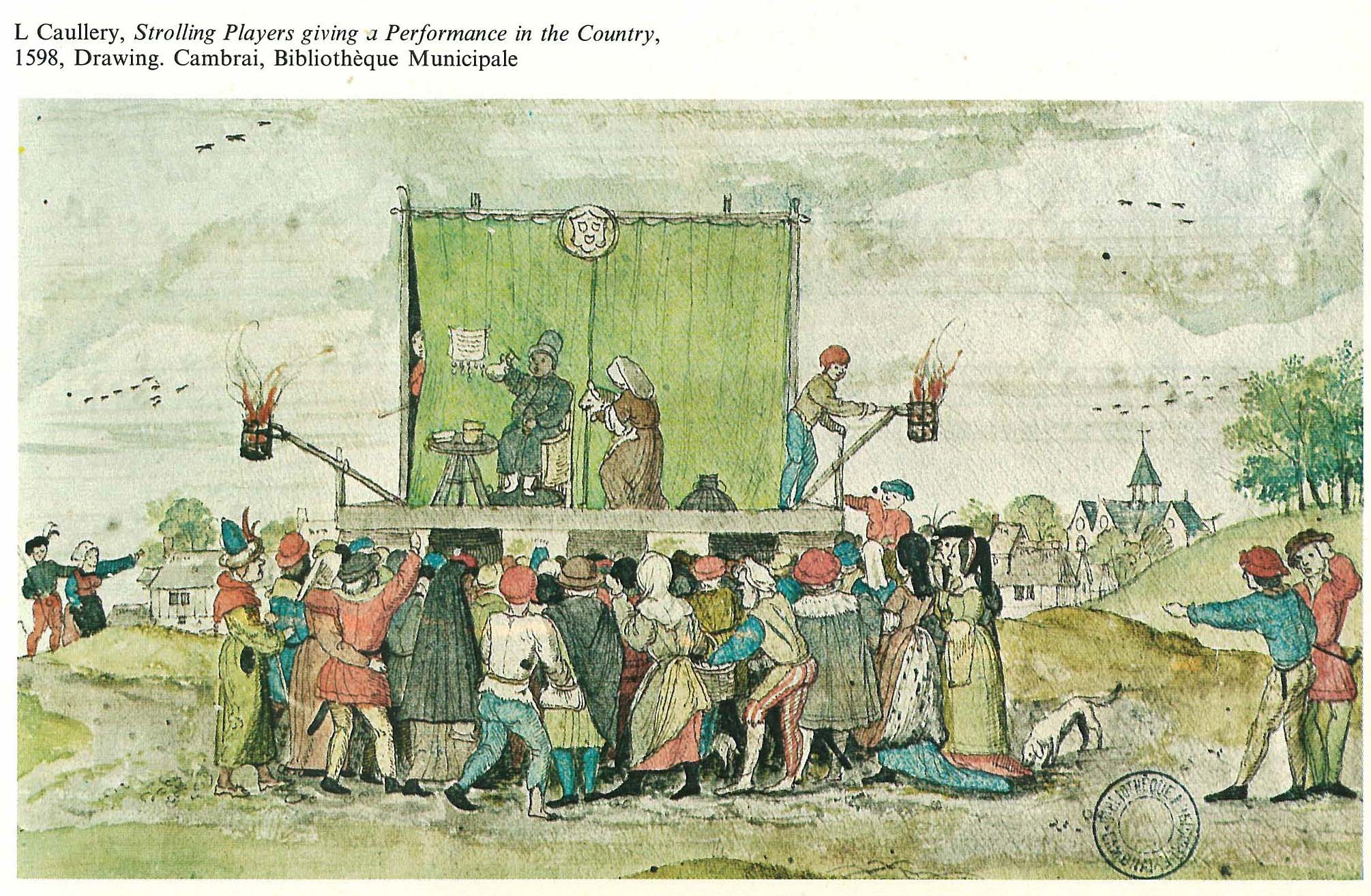 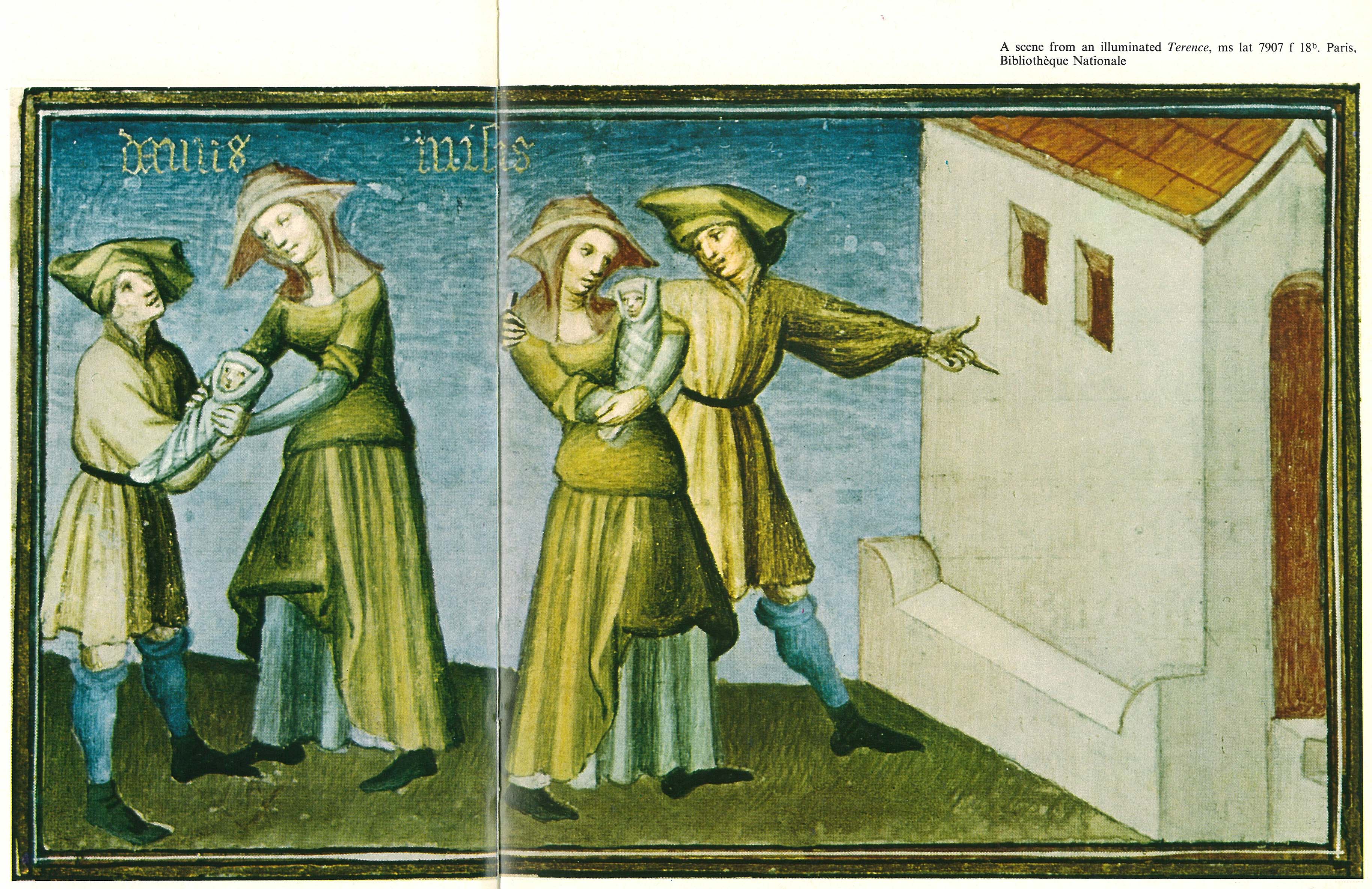 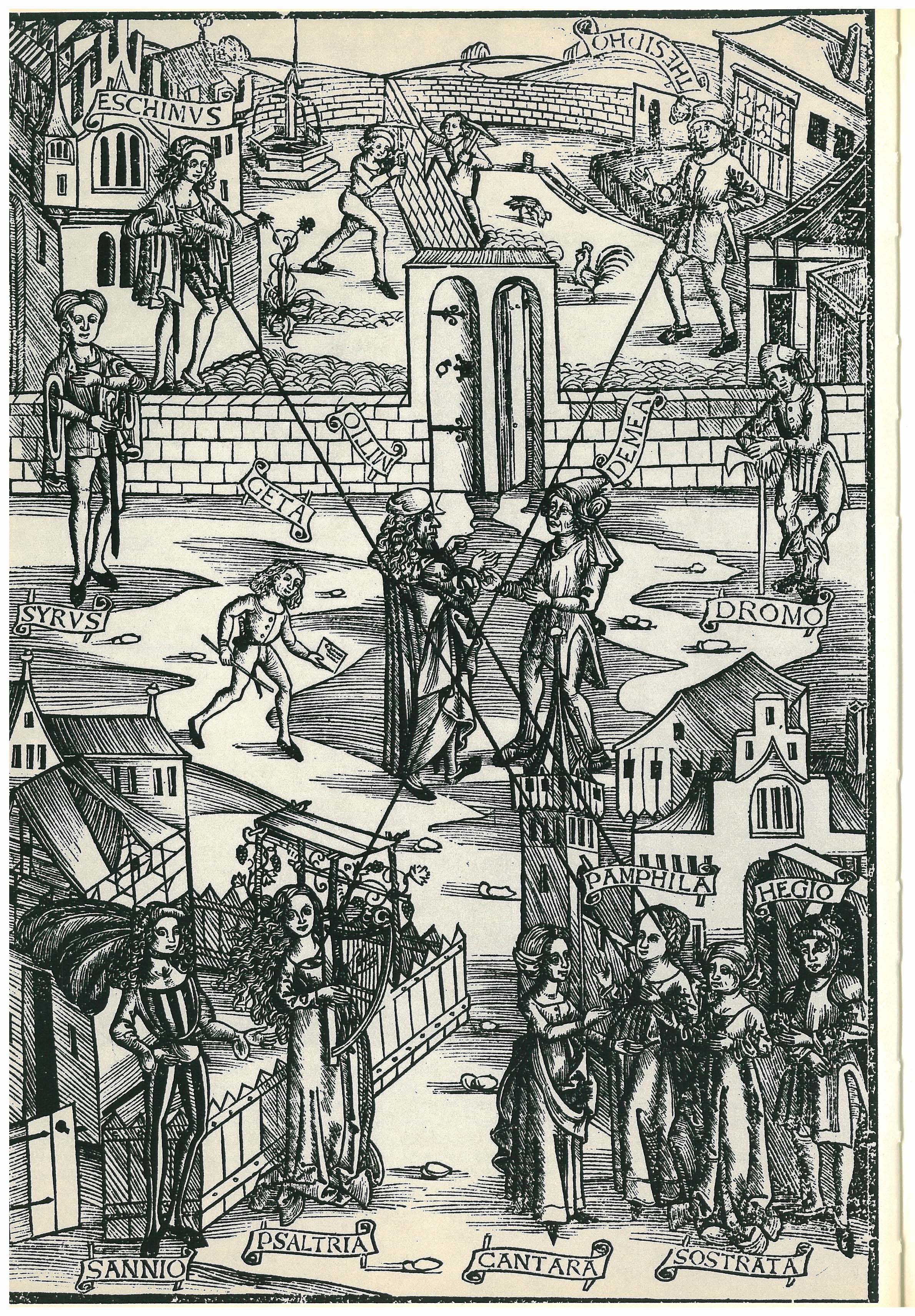 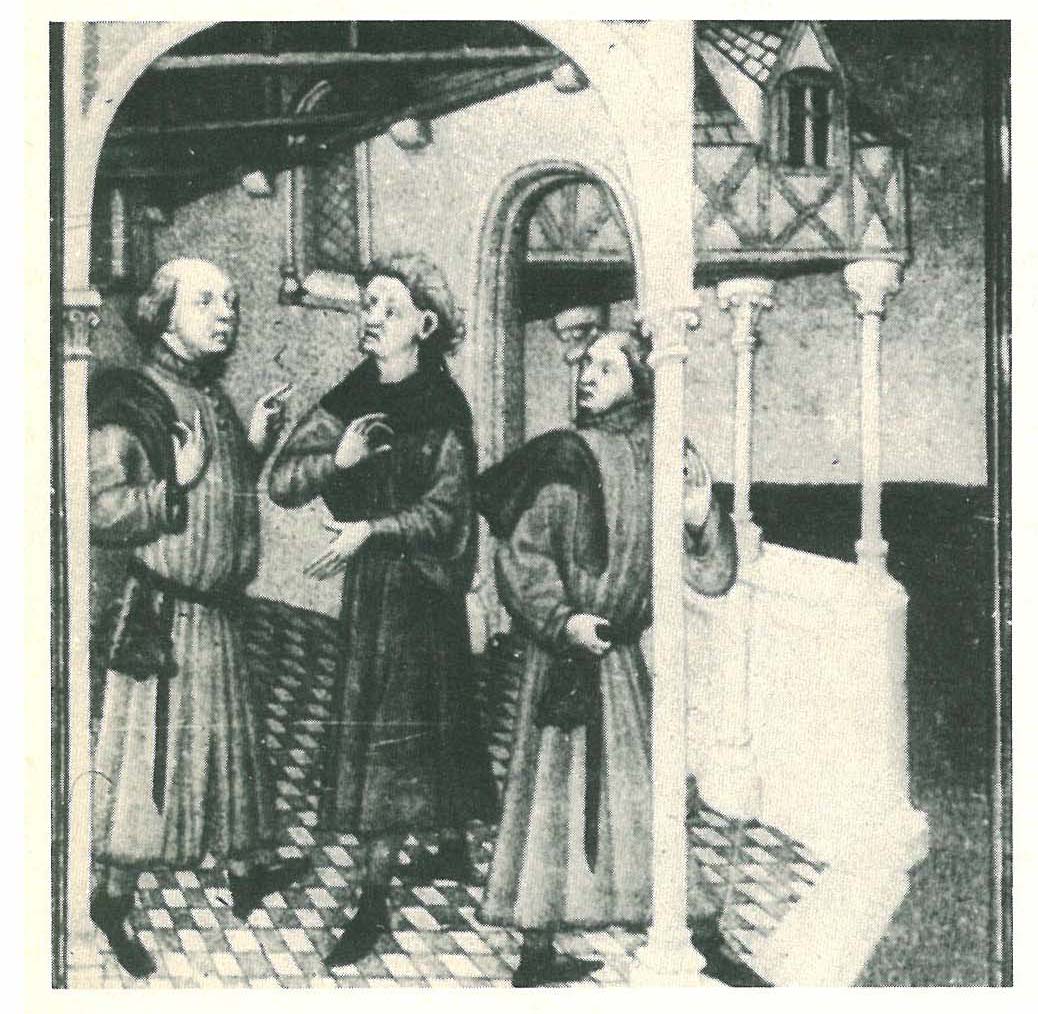 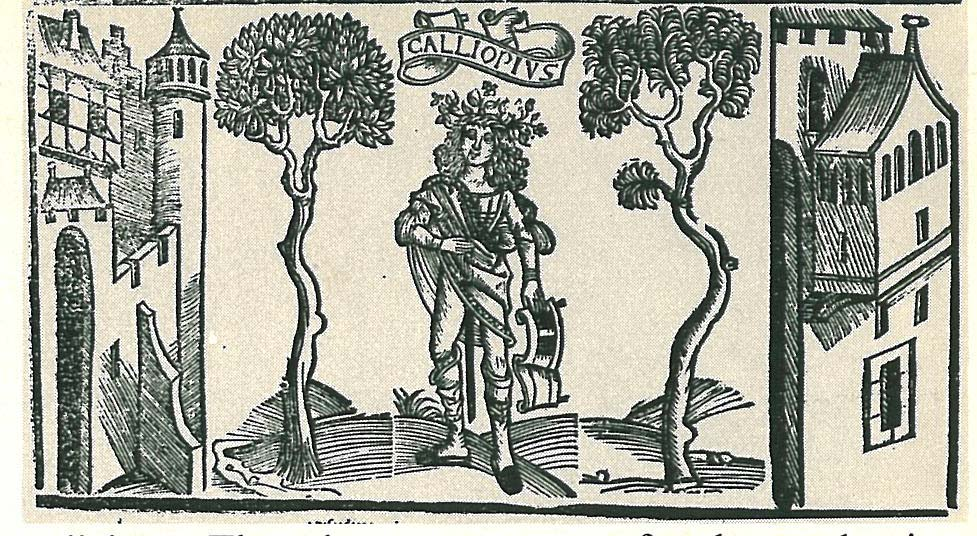 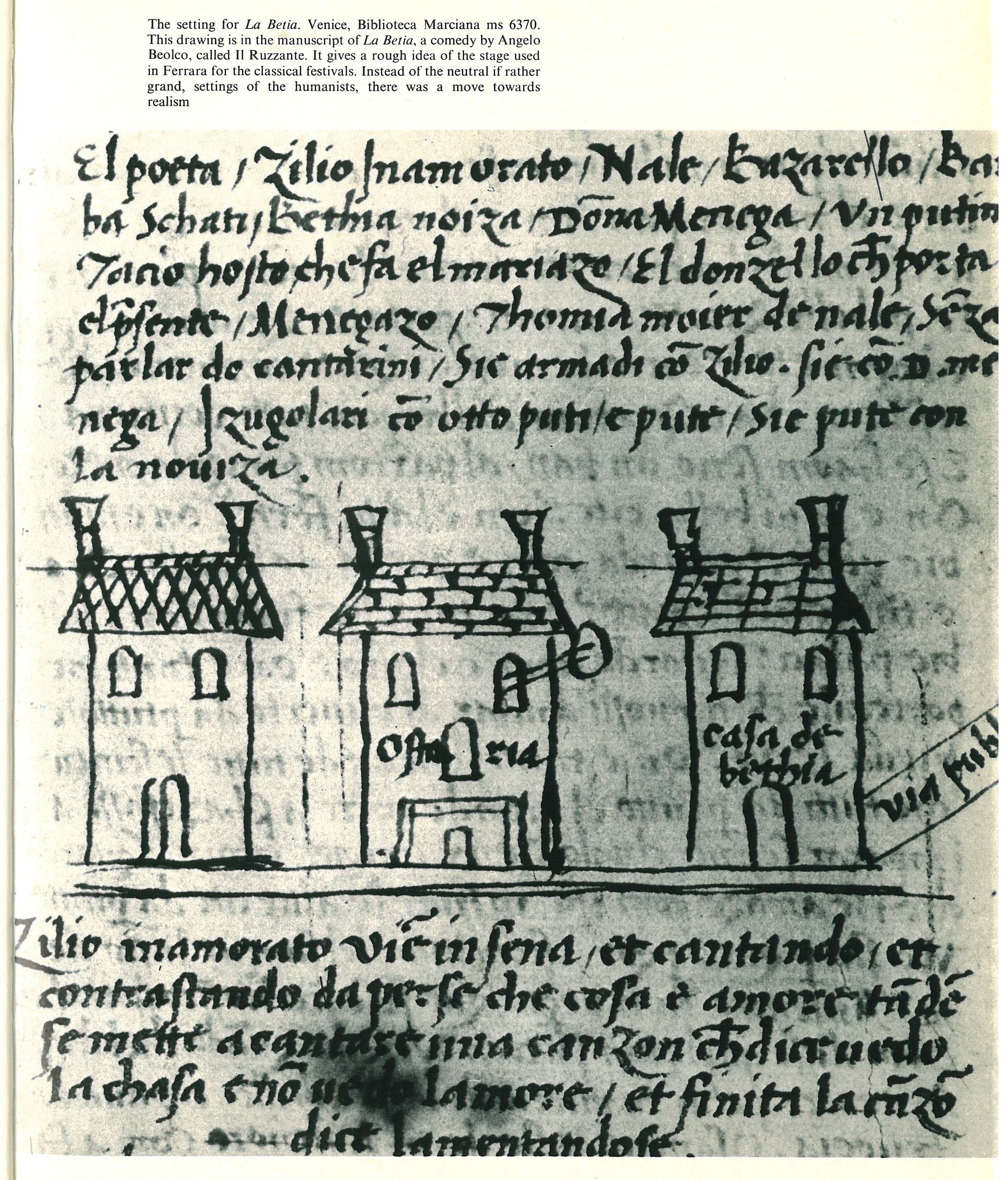 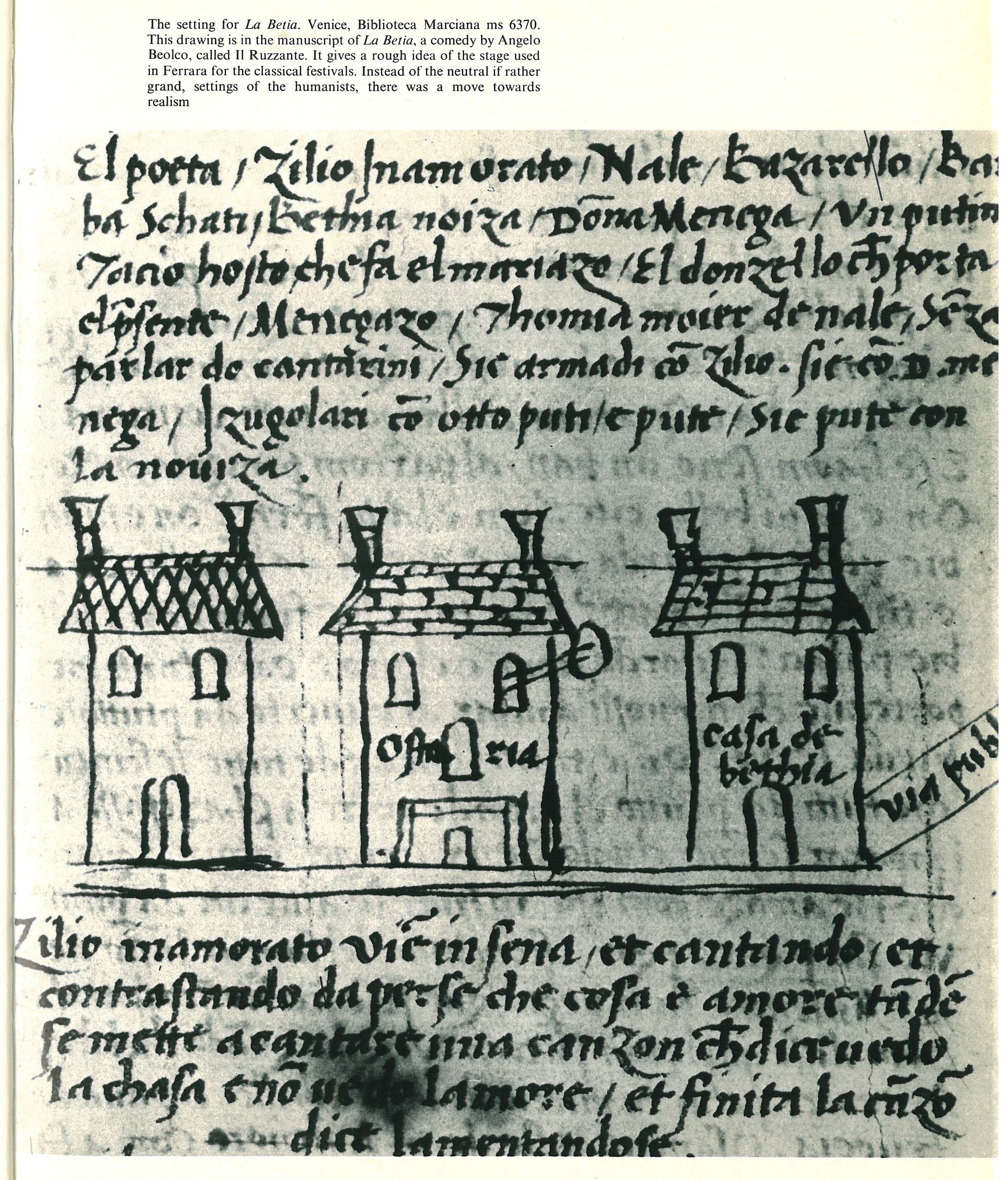